الآيباد في التعليم
بسم الله الرحمن الرحيم
المملكة العربية السعودية
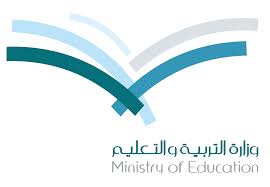 وزارة التربية التعليم
الادارة العامة للتربية والتعليم بمنطقة القصيم
مكتب التربية التعليم بمحافظة رياض الخبراء
إعداد الاستاذ/ عبدالعزيز الثنيان
اشراف الدكتور/ فائز الفائز
١٤٣٦ هـ
الآيباد
مميزات الايباد
سهولة استخدامه
المتعة وعدم الملل والتذمر
يوفر الوقت والجهد
يساهم في المشاركة والتواصل
تعدد وتنوع وتشكل الوسائل الاكترونية المساهمة في هذا التعليم
سهولة الوصول للمراجع لعمل الابحاث والعروض التقدمية
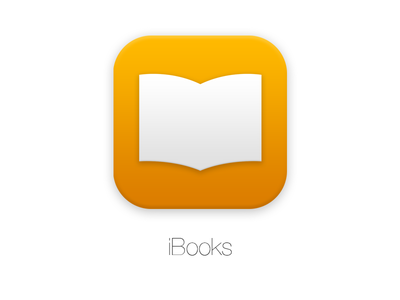 iBookstore  وهو تطبيق يمكنك تحميل أحدث وأفضل الكتب مبيعا من
وكذلك يمكنك تحميل اي كتاب على صورة
PDF 
من أي موقع أنترنت 
ويمكنك استعرض المكتبة الخاصة بك على رف الكتب الجميلة ، اختر الكتاب الذي تريد لفتحه، وتنقل في الصفحات وأضافة الملاحظات الى المفضلة.
IBooks
هنا
ويمكن تحميله من
أو 
https://itunes.apple.com/us/app/ibooks/id364709193?mt=8
تطبيقات حزمة 
iWork
هذه الحزمة هي الحزمة المنافسة 
Microsoft Office
البرامج متشابهه جداً لبعضها وتؤدي طبعاً جميع المهام
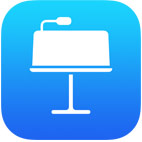 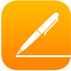 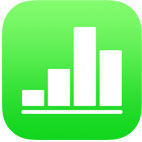 Pags
Numbers
Keynote
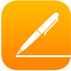 Pages
وهو المشابه للبرنامج الشهير 
Word
وهو تطبيق يمكن بوسطته كتابة المستندات وأضافة الصور وتوجد فيه مجموعة من القوالب الجاهزة التي تساعد المستخدم فيما يحتاجه
ويمكن تحميله من
هنا
او على الرابط
https://itunes.apple.com/us/app/pages/id361309726?mt=8
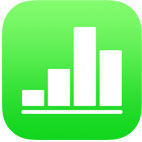 Numbers
برنامج هو الشبيه لبرنامج المعروف 
 Excel
انشاء جداول بيانية في امر سهل جداً وذلك بسبب الجداول البيانيةالمتقدمه التي يملكها 
Numbers
اضافه المعادلات بشكل بسيط جداً، بأمكانك اضافه متوسط ناتج الخلايا او جمعهم،
هنا
ويمكن تحميله من
https://itunes.apple.com/us/app/numbers/id361304891?mt=8
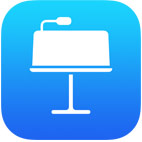 Keynote
هو البرنامج الأفضل بلا منازع في هذه الحزمة ويعتبر من افضل البرامج لعمل   العروض التقديمية وهو الشبية لبرنامج البوربوينت
البرنامج يحتوي على مزايا رائعه جداً
ويمكن تحميله من هنا
او على الرابط
 https://itunes.apple.com/us/app/keynote/id361285480?mt=8
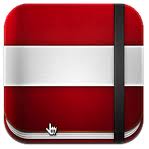 Note shelf
وهو تطبيق يغني المعلم عن السبورة ، يتميز كثرة أقلام التلوين 
وإمكانية اضافة الصور من الكتاب والتعليق عليها 
او الكتابة المباشرة  على السبورة سواً  بخط اليد
 او بالكتابة عن طريق لوحة المفاتيح
هنا
ويمكن تحميله من
https://itunes.apple.com/us/app/noteshelf-notes-pdf/id392188745?mt=8
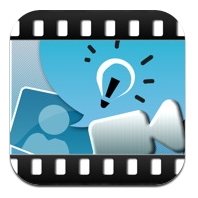 Explain Everything
وهو من اروع التطبيقات التي يستخدمها المعلم داخل غرفة الصف  لشرح الدروس
حيث يتيح للمعلم تسجيل الشرح كاملا  عرضه في اي وقت وكذلك يمكن رفعه لليوتيوب  او تخزينه في مواقع التخزين مثل 
sky drive ,Dropbox
ويمكن تحميله من هنا
وهذا التطبيق يغني المعلم عن السبورة الاعتيادية  وذلك
بتوفر الأقلام بجميع الألوان
وإمكانية الكتابة بخط اليد والطباعة
إمكانية جلب الصور وملفات الفيديو المباشرة والمسجلة
من قبل المعلم او من مواقع الانترنت
الإشارة على الأشياء المهمة بالليزر او بالأسهم
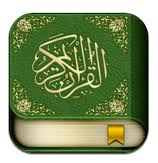 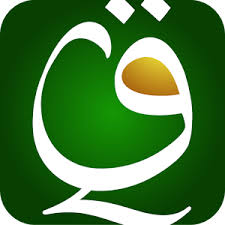 القرآن الكريم
هو خاص بالقران الكريم ويتميز بوجود اكثر من قارئ يختار المعلم من يريد 
وفيه إمكانية المقطع اكثر من مرة والآية كذلك اكثر من مرة 
وكذلك وجود تفسير للآيات
ويمكن تحميله من
هنا
https://itunes.apple.com/us/app/noteshelf-notes-pdf/id392188745?mt=8
والآن سوف يتم تجربة التطبيق
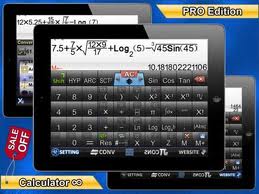 calculator#
وهي آله حاسبة متطورة لحساب عمليات الجبر كاملة
ويمكن تحميله من
هنا
والآن سوف يتم تطبيق البرنامج لمجموعة من الأمثلة
التطبيق الحادي عشر
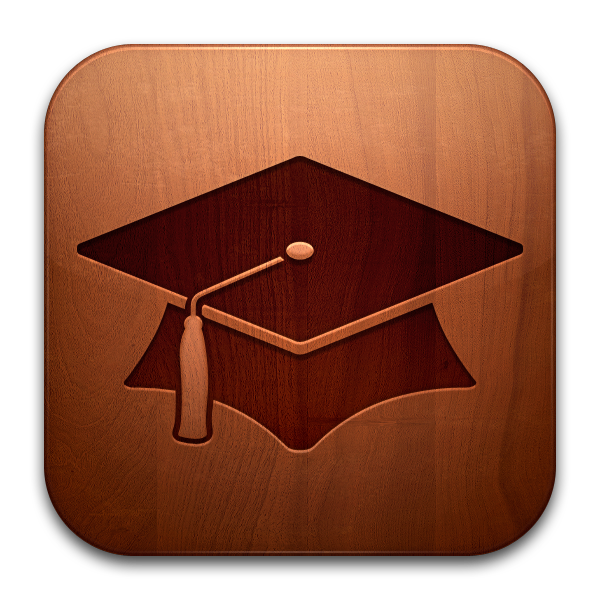 ITunes U
وهو تطبيق  يتيح للطلاب و المحاضرين والمدربين  بعض الخواص المهمه و التى تفيدهم فى جمع محضراتهم و وحقائبهم التدريبية وموادها العلمية التي سيلقونها في الجامعات او مراكز التدريب و متابعتها بطريقه ممتازة ومشاركة الآخرين تلك المواد عن طريق الموافقة من قبل المدرب او أستاذ الجامعة او المعلم
ويمكن تحميله من هنا او 
https://itunes.apple.com/us/app/itunes-u/id490217893?mt=8
https://itunes.apple.com/us/app/itunes-u/id490217893?mt=8
النهاية